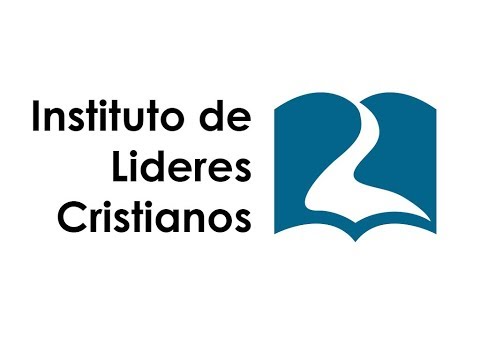 MINISTERIO JUVENIL
David Leví Orta Álvarez
Trampas
No contamines la verdad bíblica
No contamines la verdad bíblica
2 Timoteo 2:15
15 Procura con diligencia presentarte a Dios aprobado, como obrero que no tiene de qué avergonzarse, que usa bien la palabra de verdad.
No contamines la verdad bíblica
2 Timoteo 2:15
15 Procura con diligencia presentarte a Dios aprobado, como obrero que no tiene de qué avergonzarse, que usa bien la palabra de verdad.
No podemos decir lo que                                           el texto no dice
No copies
 a nadie
No copies a nadie
Es lógico que ciertas personas nos despierten admiración y aprendamos de ellos
Cada uno debe encontrar su propio lugar y maximizar habilidades que Dios dio
No copies a nadie
Es lógico que ciertas personas nos despierten admiración y aprendamos de ellos
Cada uno debe encontrar su propio lugar y maximizar habilidades que Dios dio
Las comparaciones no siempre                            son buenas
Cada quien tiene una                                 especial fragancia
No uses vocabulario que no te es natural
No uses vocabulario que no te es natural
Alguno se transforman al estar en frente
No es necesario usar palabras pomposas si no hay necesidad
No abuses de los talentos
No abuses de los talentos
Claramente hay quienes son buenos comunicadores
No abuses de los talentos
Claramente hay quienes son buenos comunicadores
La verdadera comunicación del Evangelio no depende del hombre
Es un milagro del Espíritu
No prediques cosas que no vives o crees
No prediques cosas que no vives o crees
Que nuestra vida sea primero testimonio
Que aun el mensaje sea hacia nosotros
Bibliografía
Leys, L. (2009) El Ministerio Juvenil Efectivo. Miami, Florida: Editorial Vida